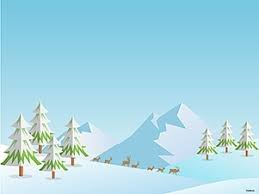 Практикум для педагогов
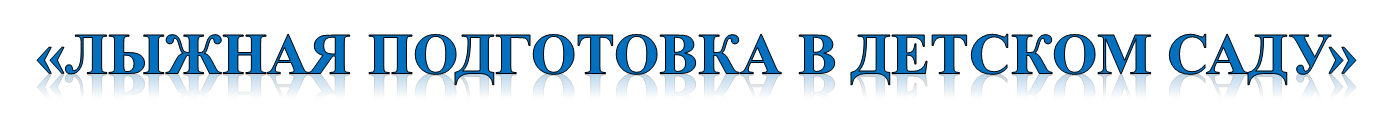 Задание 1.   Разминка.
Вопрос для  команды 1.
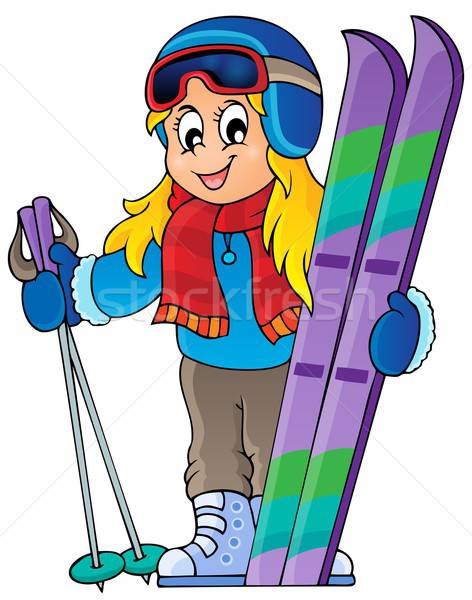 1.Какое влияние оказывает ходьба на   лыжах   на здоровье детей?
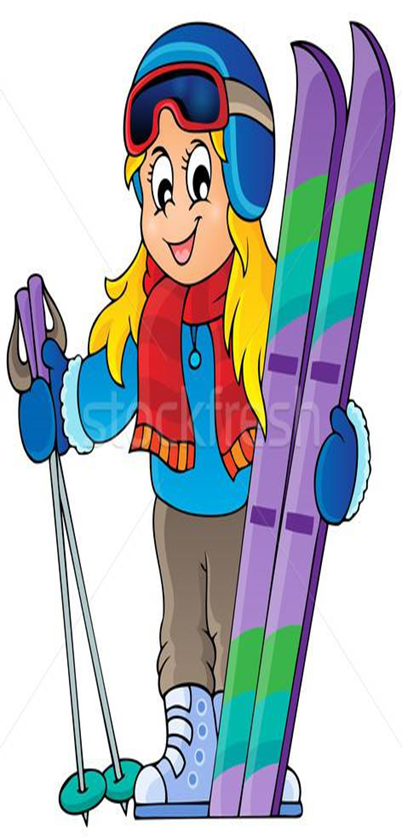 Вопрос для  команды 2.
1. Какие качества развиваются в процессе занятий лыжной подготовки?
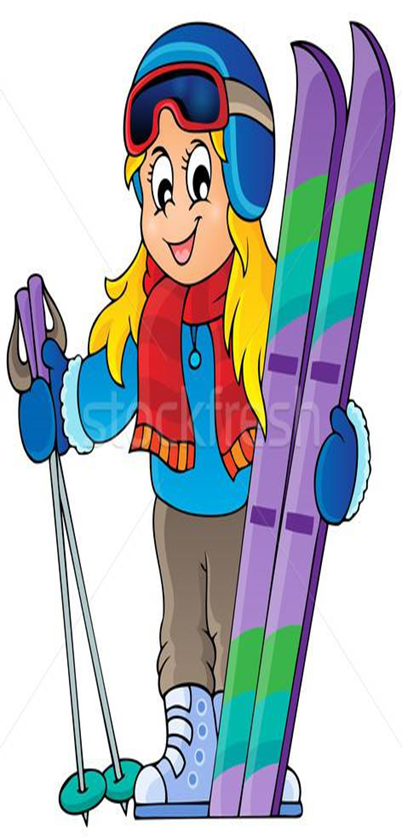 Вопрос для  команды 1.
2.Как подобрать для ребенка лыжный  инвентарь?
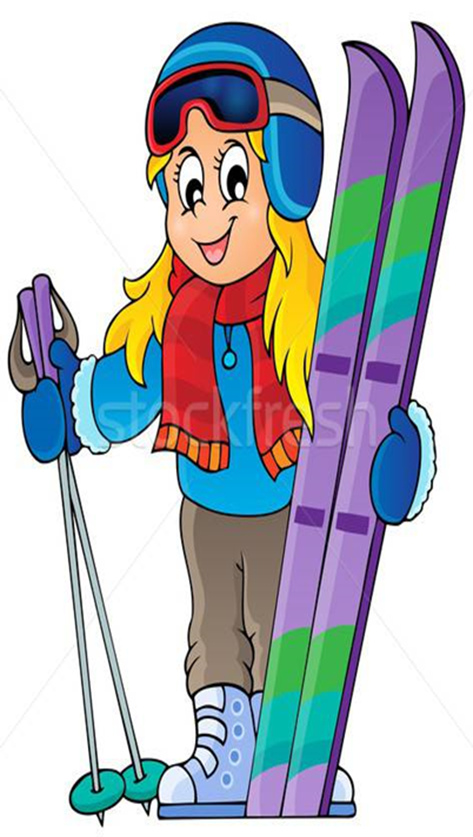 Вопрос для  команды 2.
2. Какие методы используются в процессе обучения детей ходьбе на лыжах?
Задание 2.   Придумай эстафету.
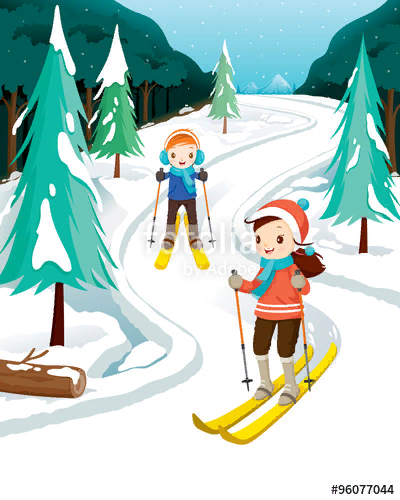 Задание 3. «Мини-брейн-ринг».
Вопрос команде 1. Назовите вид спорта?
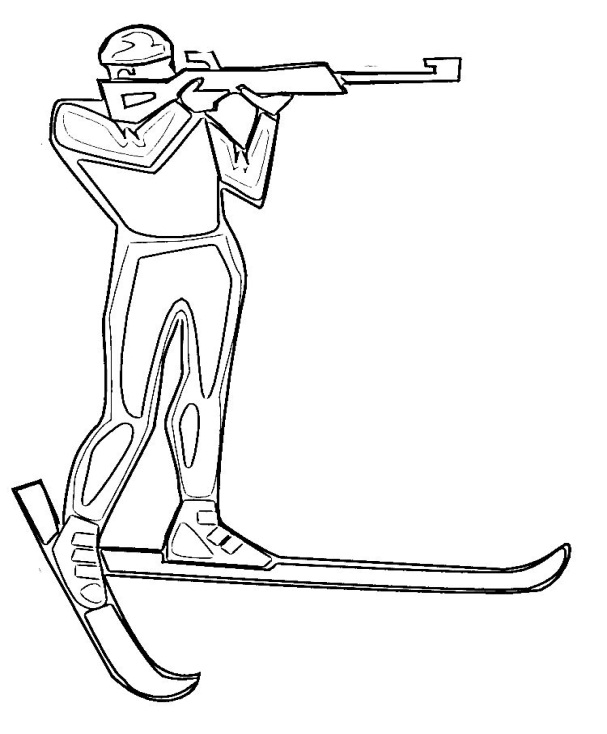 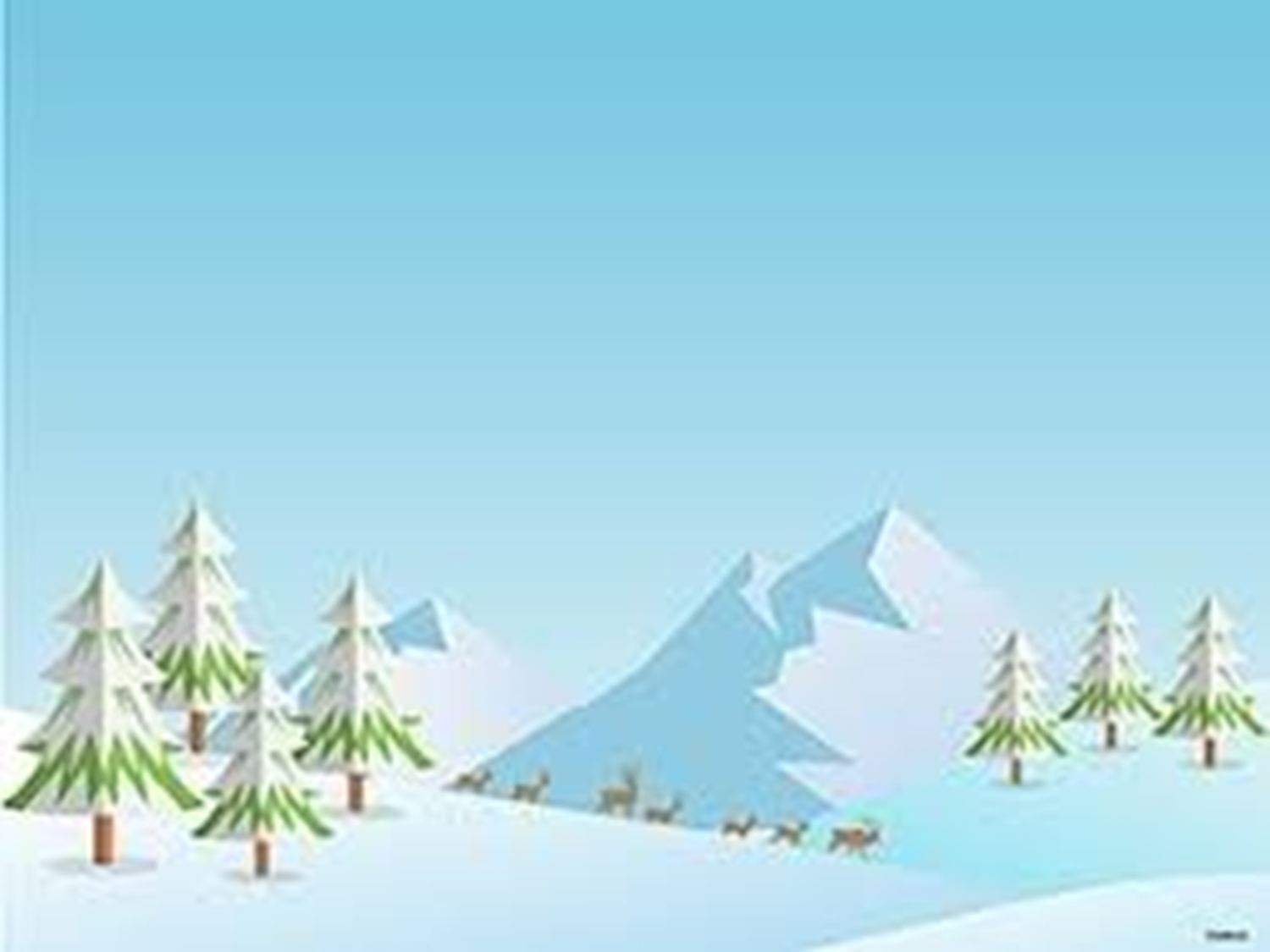 Вопрос команде 2.   Назовите вид  спорта?
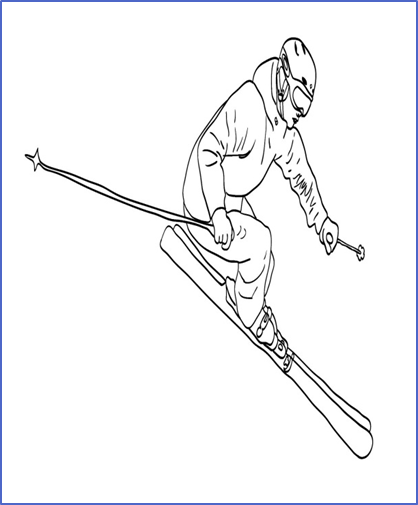 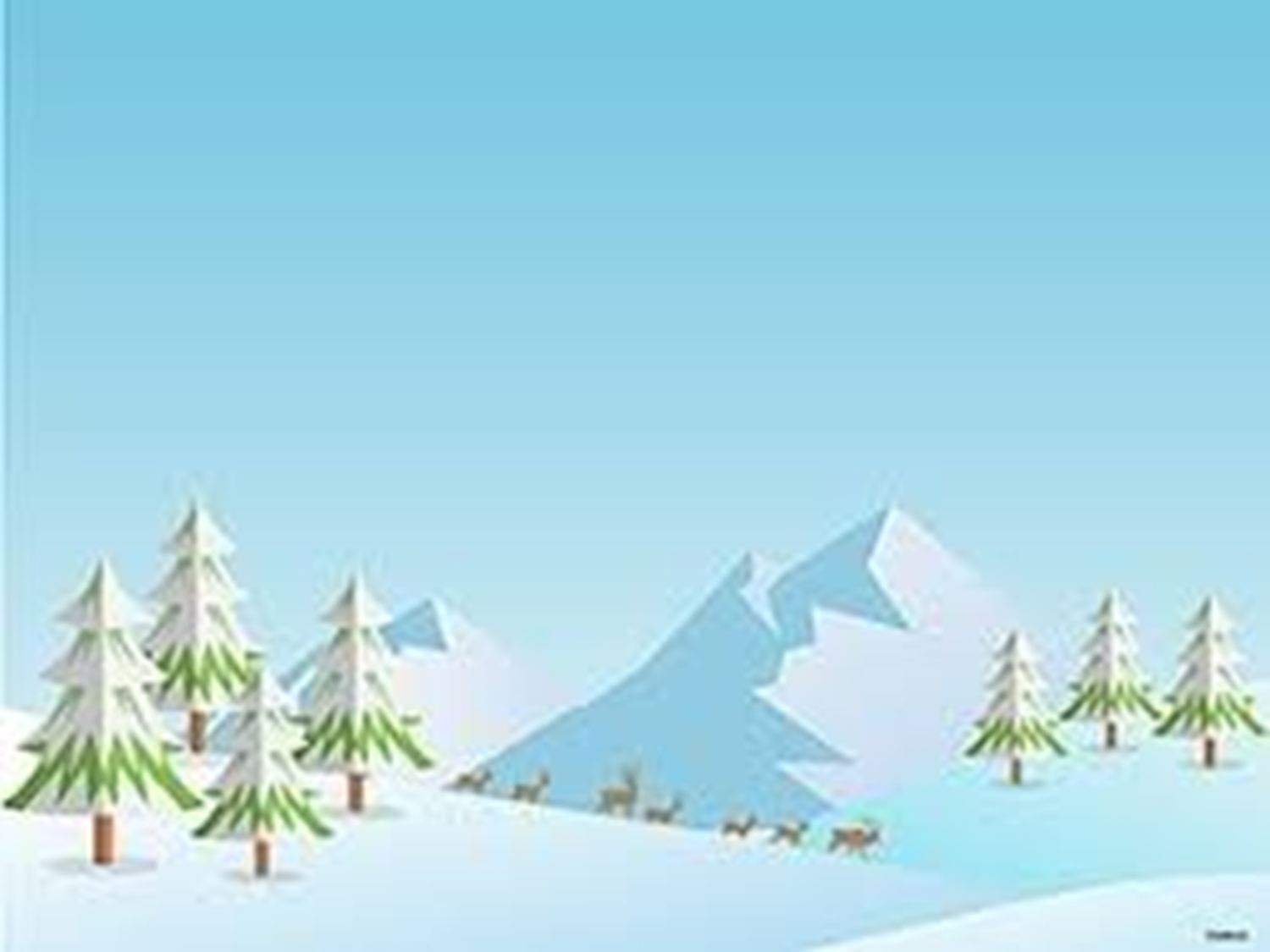 Вопрос команде 1.   Назовите вид  спорта?
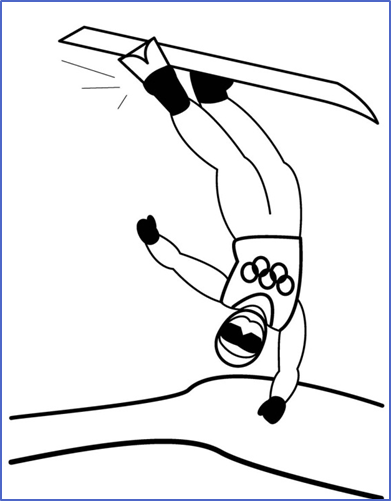 Вопрос команде 2.  Назовите вид подъема?
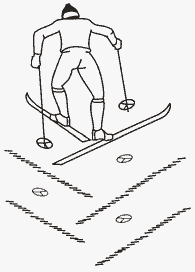 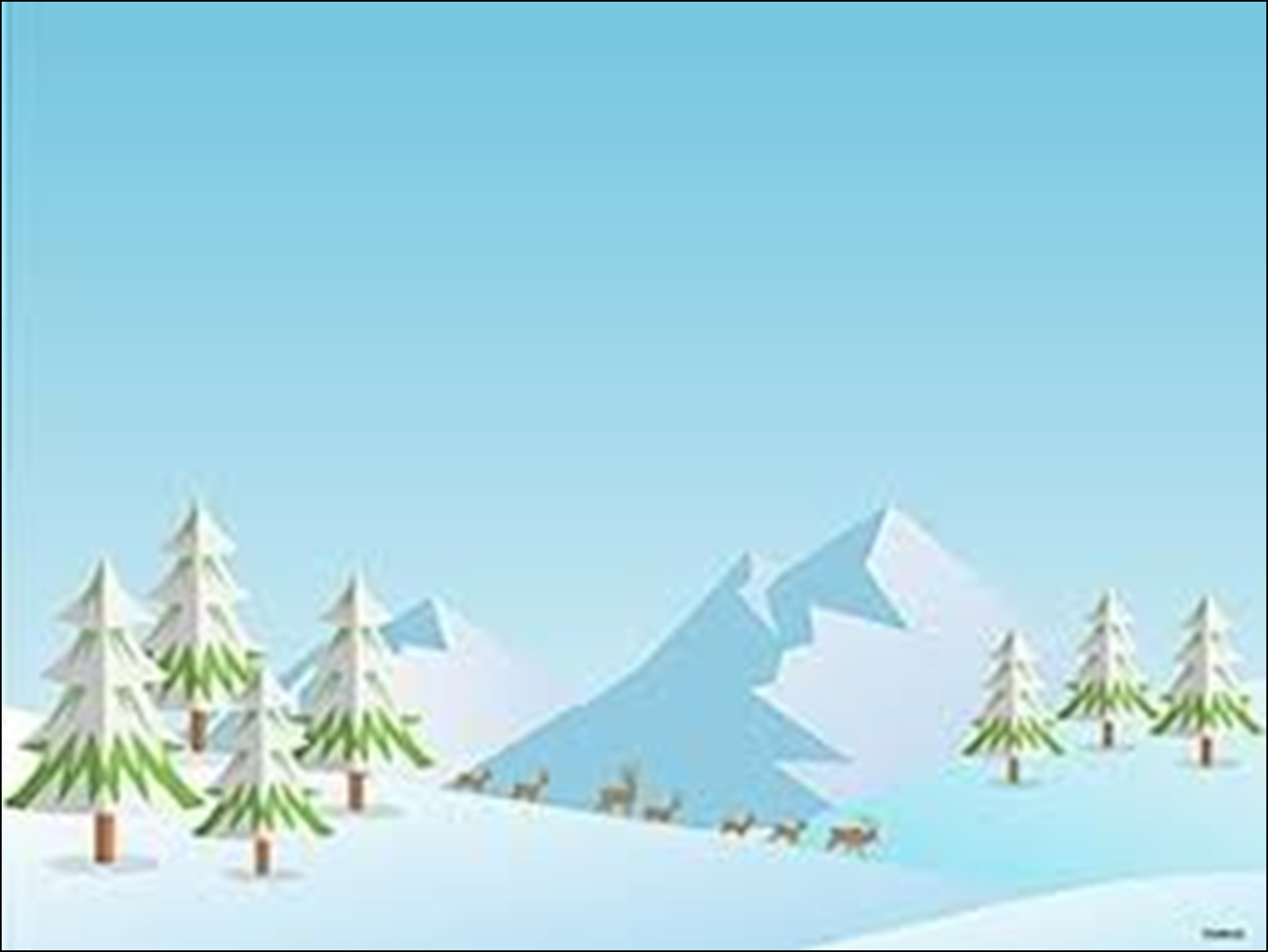 Вопрос команде 1.   Назовите вид  подъема?
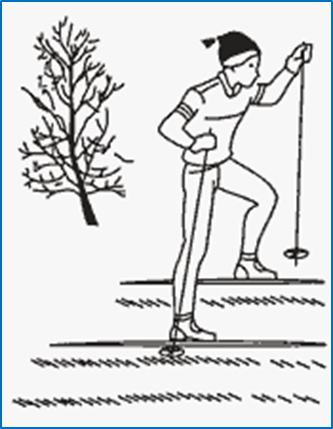 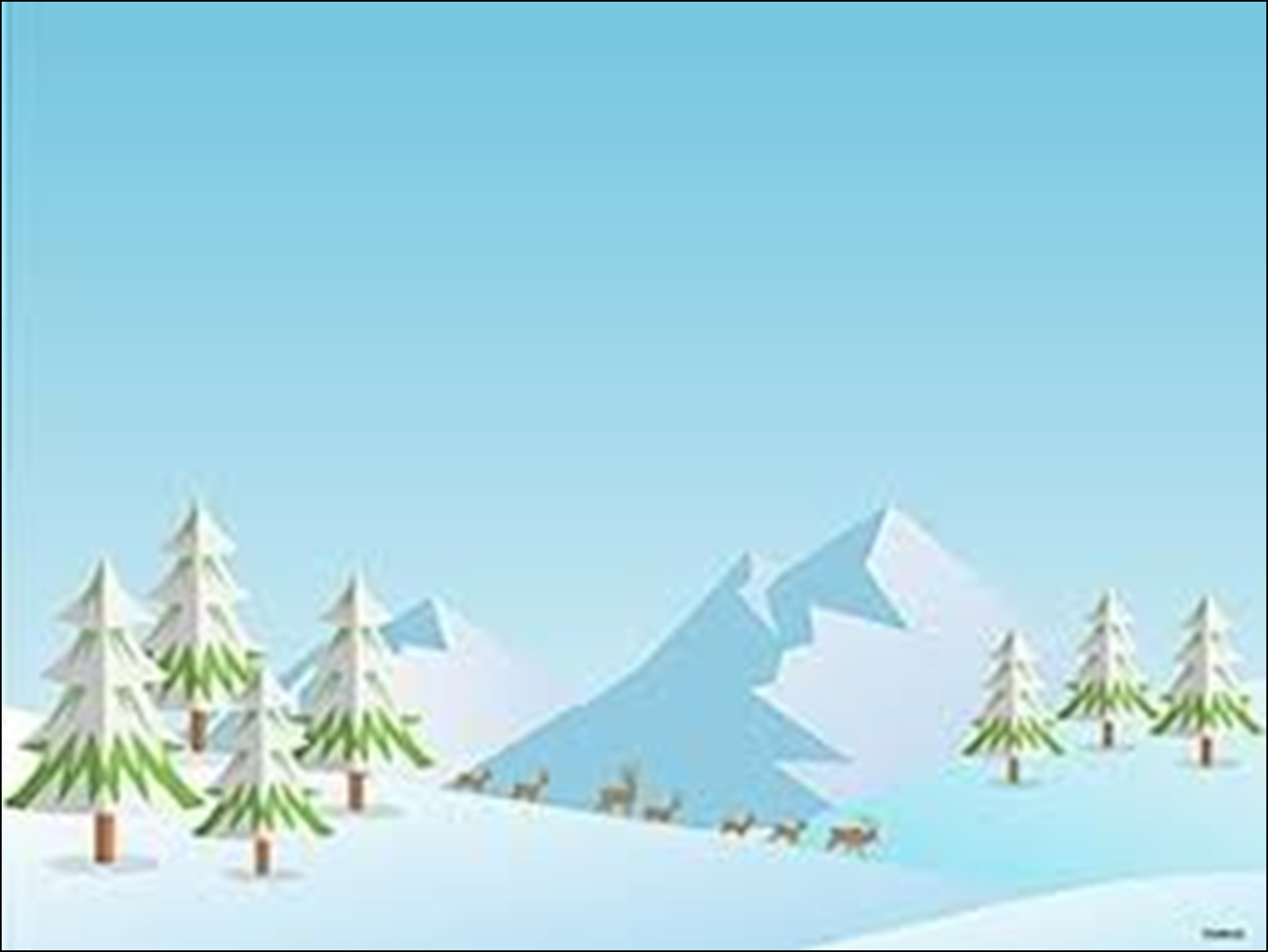 Вопрос команде 2.   Назовите вид  подъема?
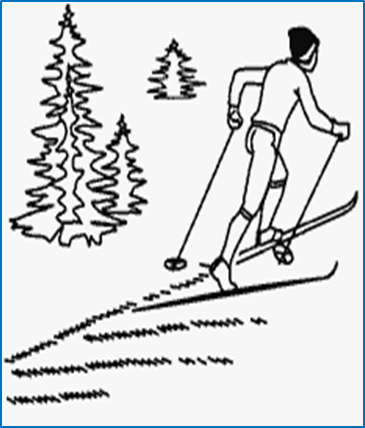 Вопрос команде 1.  Какую  стойку использует лыжник при  спуске?
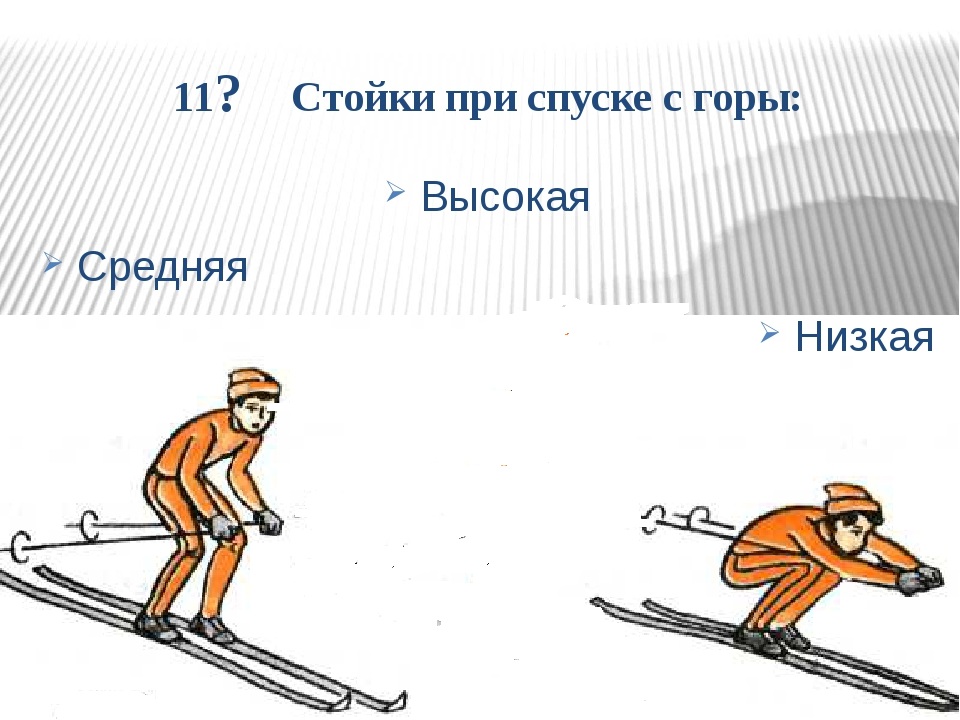 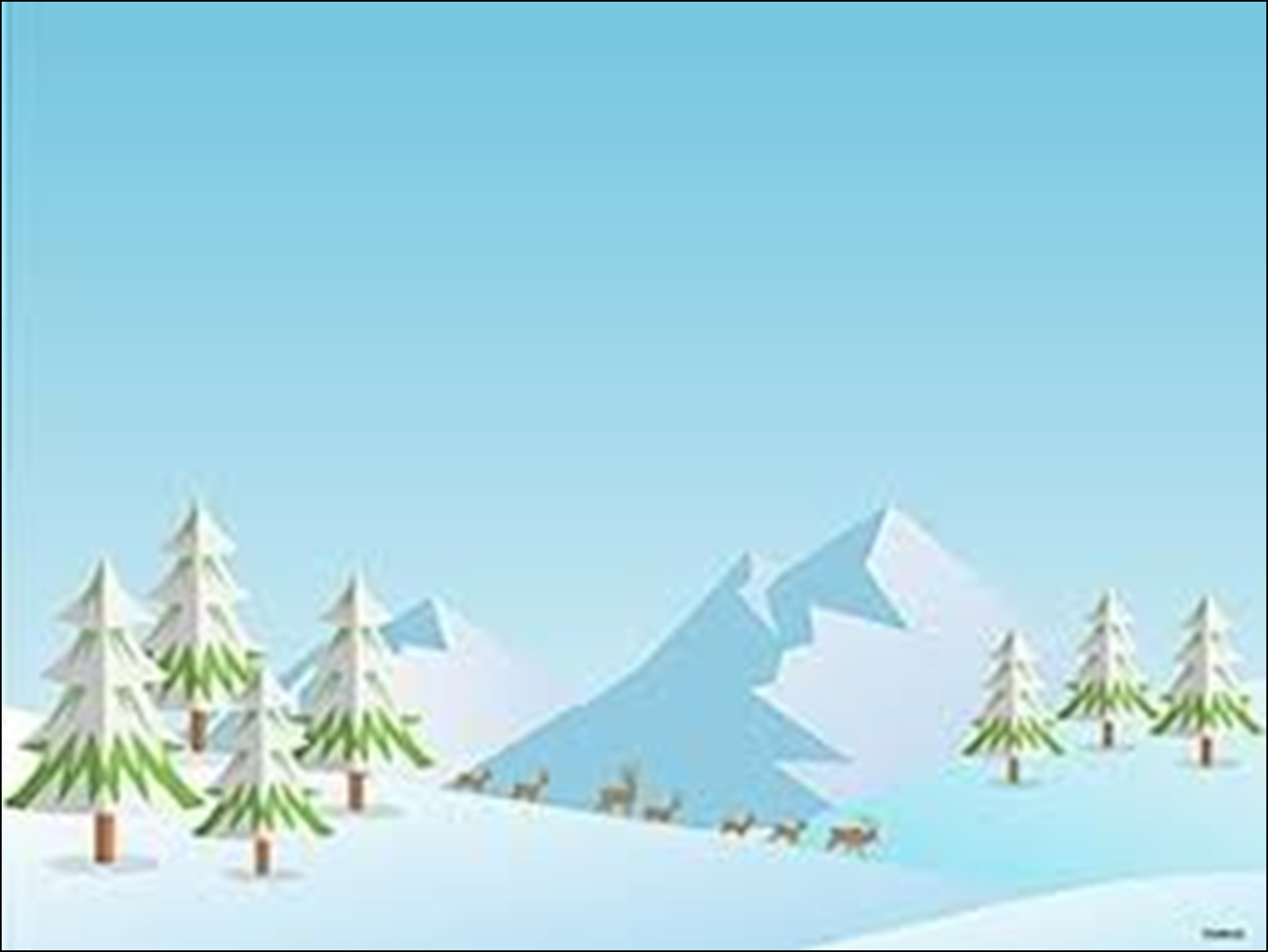 Вопрос команде 2.  Какую  стойку использует лыжник при  спуске?
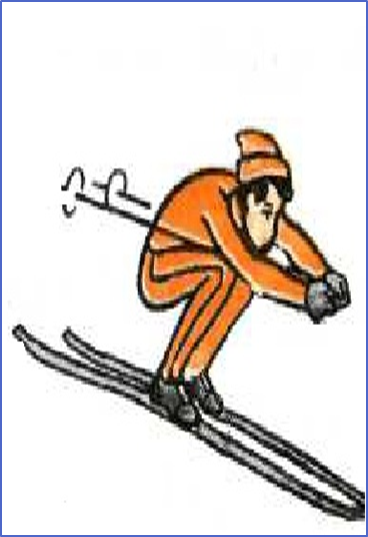 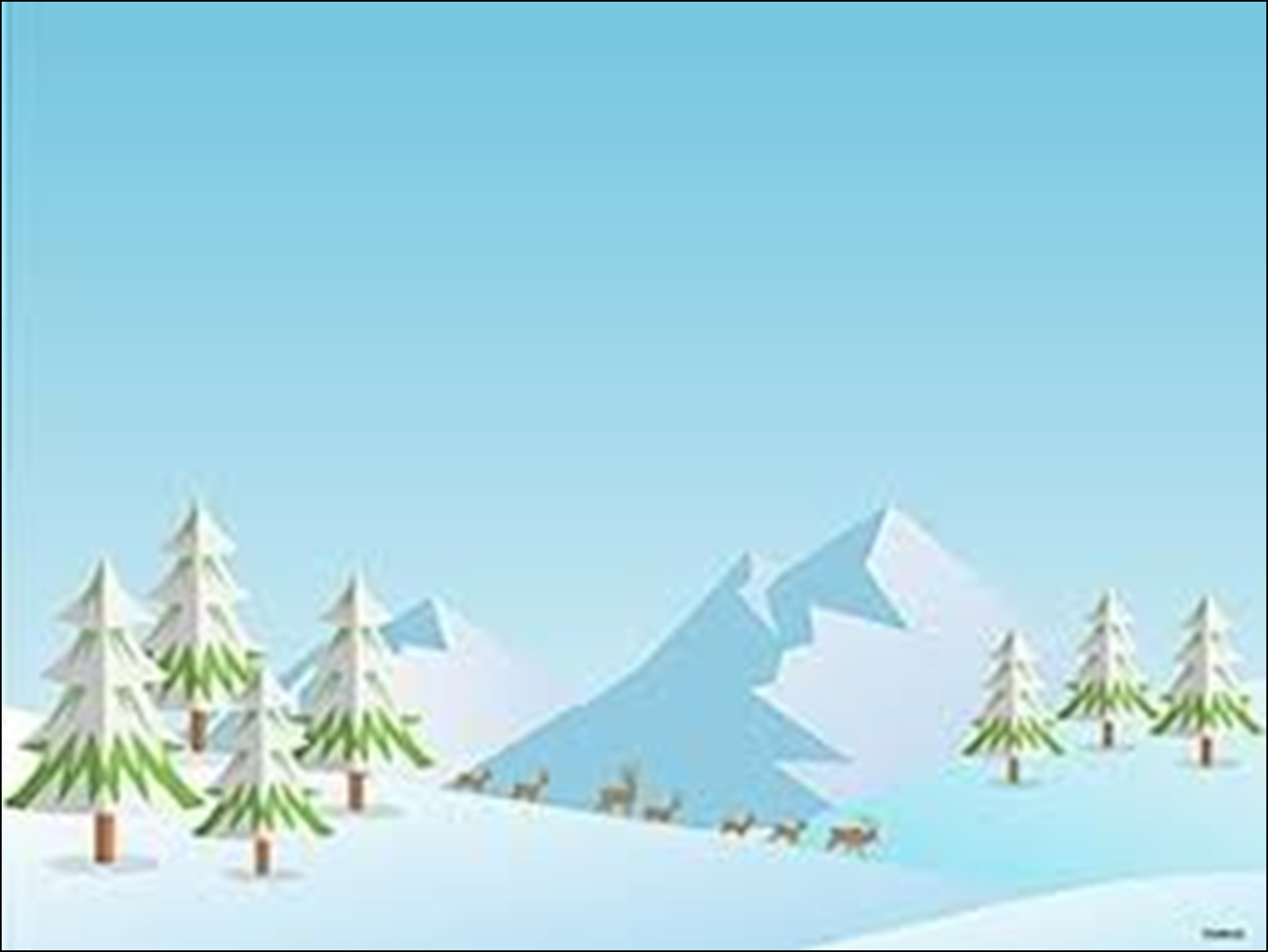 Вопрос команде 1.  Какую  стойку использует лыжник при  спуске?
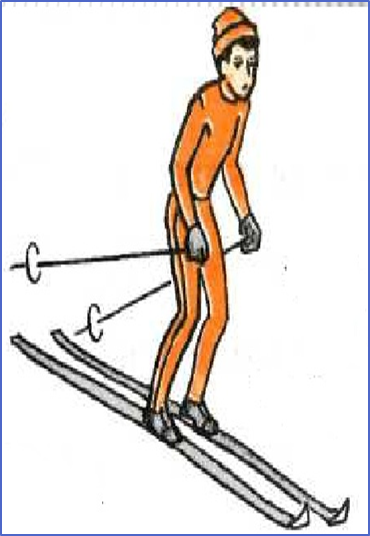 Вопрос команде  2.   Какое действие выполняет лыжник?
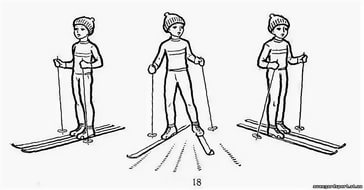 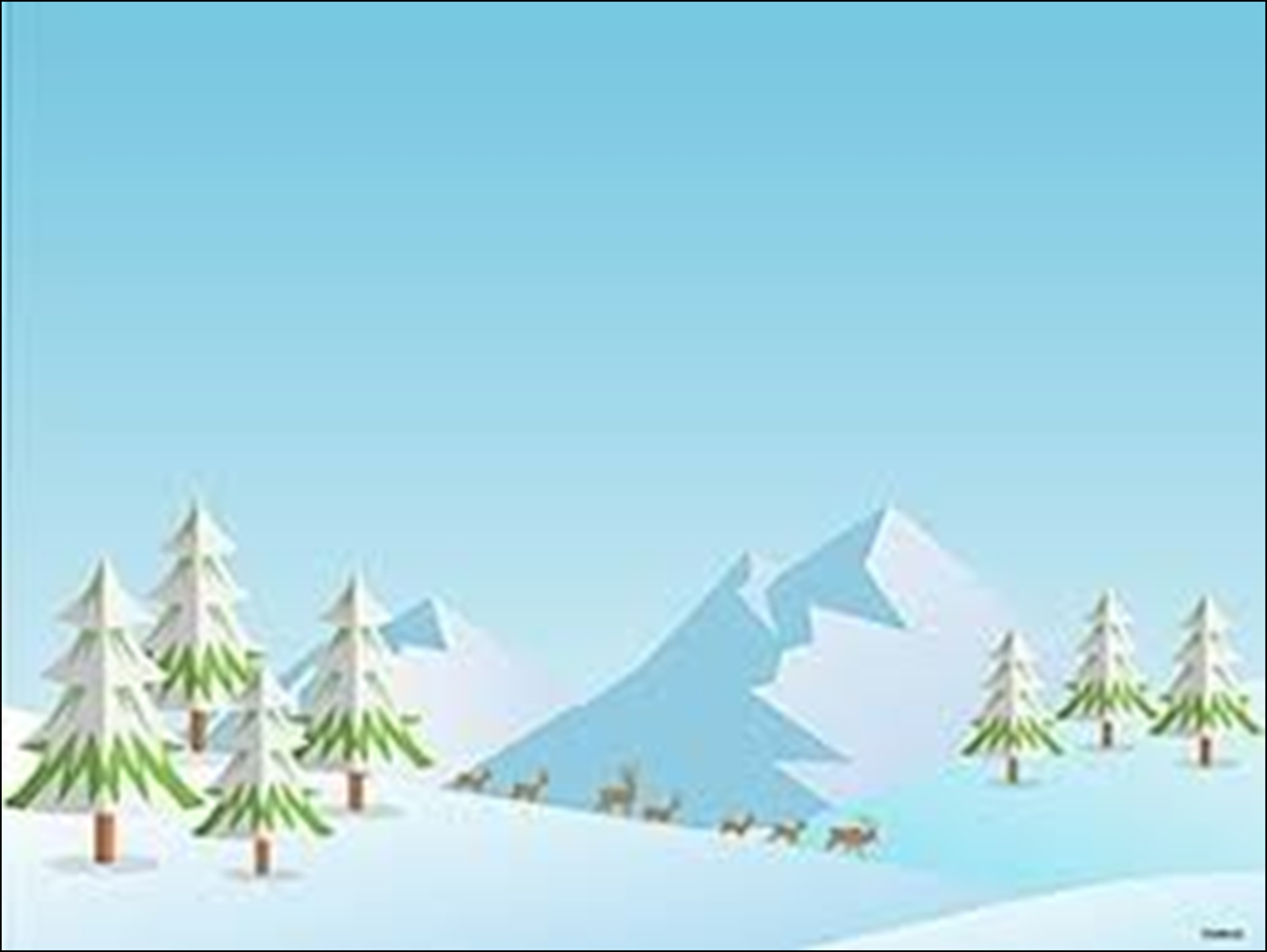 Вопрос команде  1.   Какое действие выполняет лыжник?
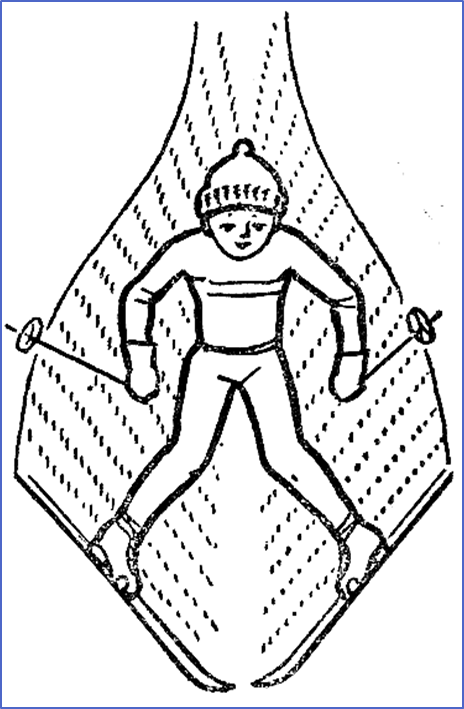 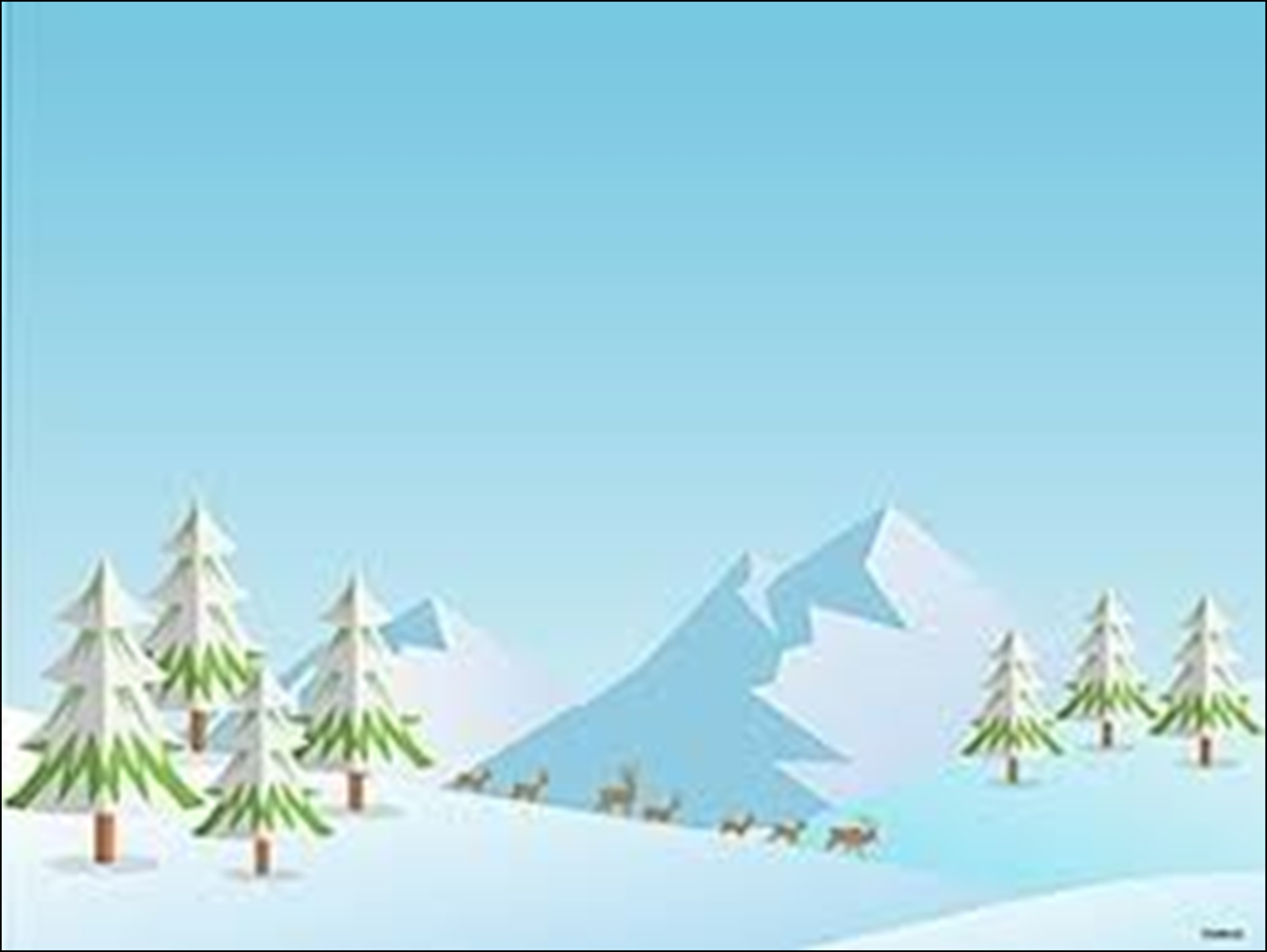 Вопрос команде  2.   Какое действие выполняет лыжник?
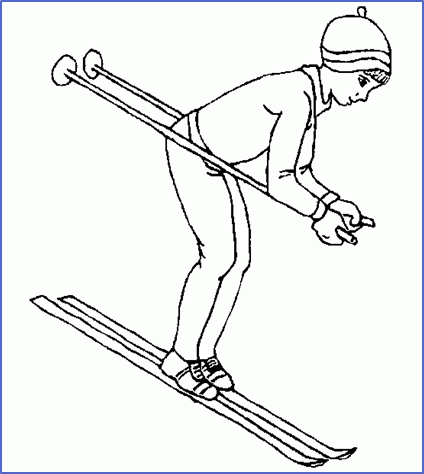 Вопрос команде 1. Какой это ход (шаг)?
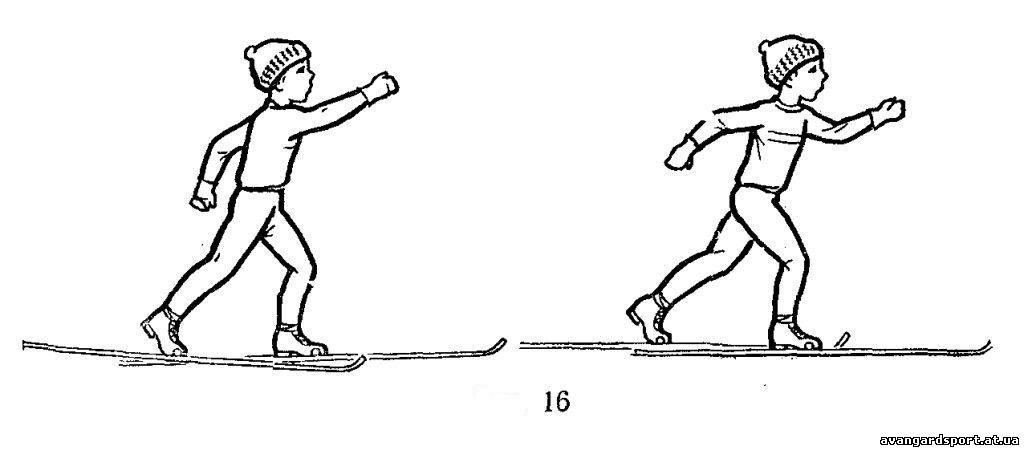 Вопрос команде 2. Какой это ход (шаг)?
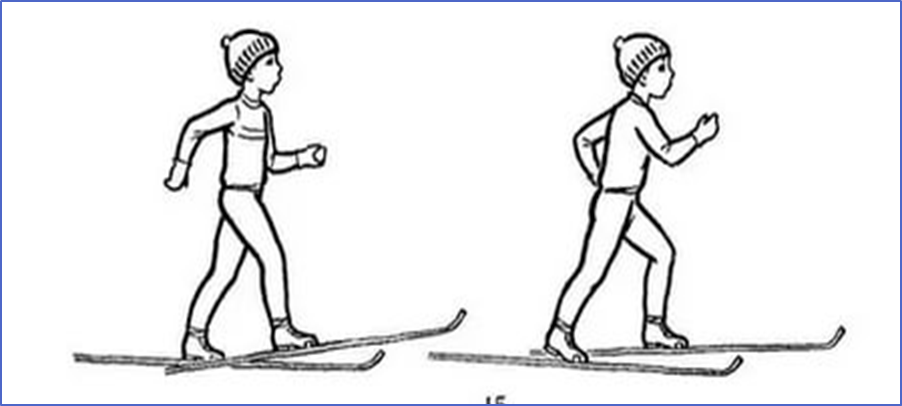